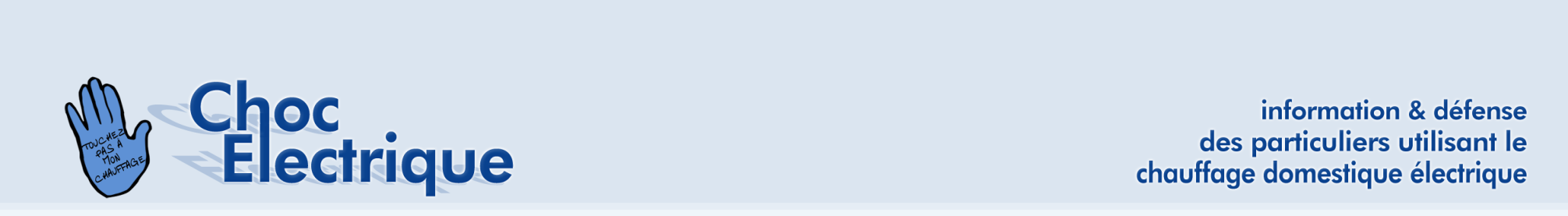 Les
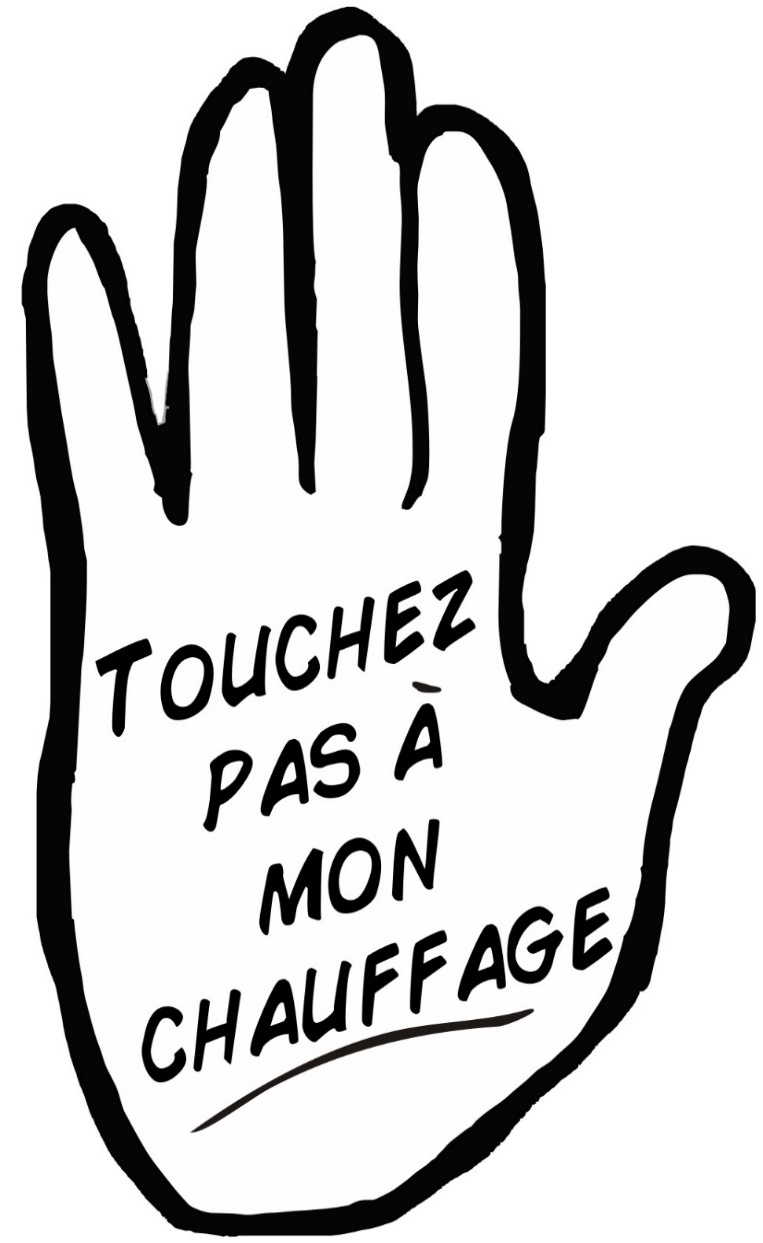 Les documents projetés sont complétés
(en rouge) pour constituer un compte-rendu plus exhaustif
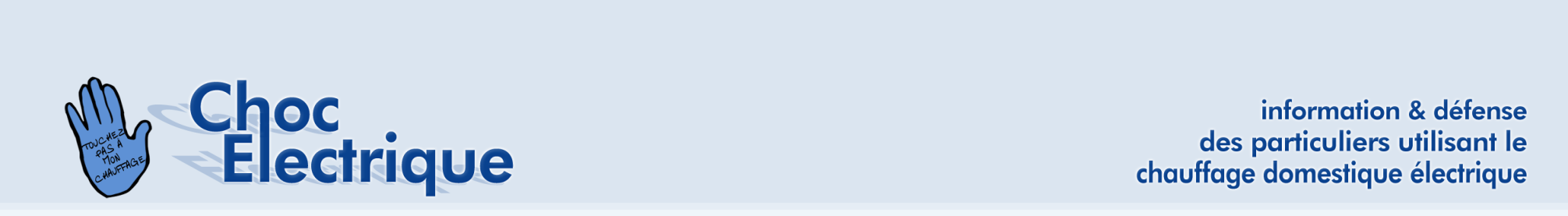 26 oct. 2019 :
         Journée de l’Energie
Electrify everything 
le nouveau mouvement à la mode aux USA 
électrifions tout ce qui est possible: nous attendons l’arrivée de ce slogan chez nous!
Ce relevé des consommations totales de 34 adhérents du quartier voisin démontre que c’est le comportement des usagers qui prime!
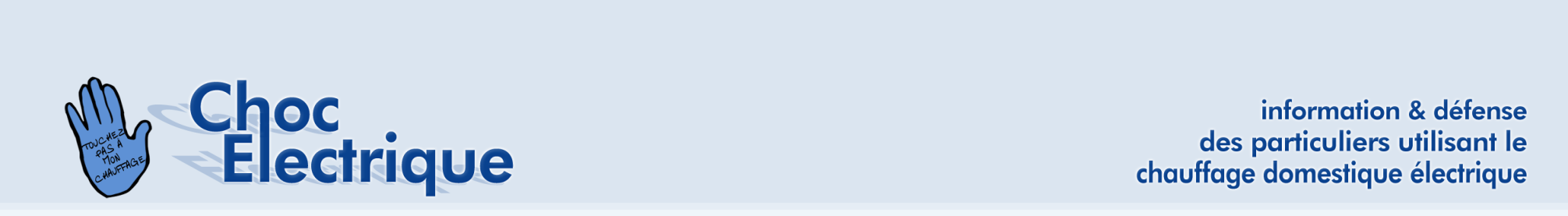 AGO samedi 26 octobre 2019, 10h, à Bussigny

L’ordre du jour est le suivant :
0- Rappels pour le parking et fiches bleues….
    Hommage à Marc Jaccardlecture du texte de G. Gruaz (sur note site à la date du 29 mars 2019), suivie d’un moment de silence
1- Liste de présencesalle pleine, 106 adhérents présents, plus une vingtaine d’accompagnants. 34 autres adhérents se sont faits excuser.

2- Assemblée Générale Ordinaire

3- Discussion, questions, réponses
      
4- Verres de contact
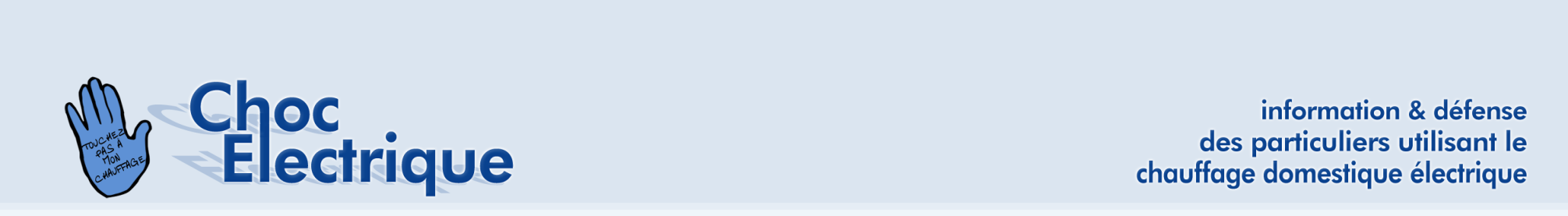 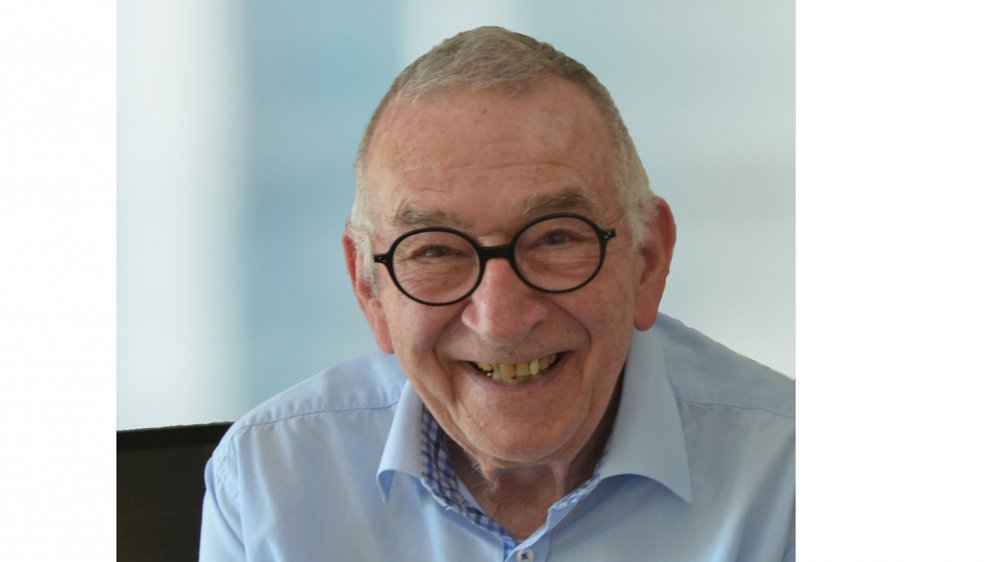 [Speaker Notes: Conseiller communal, municipal, syndic, député au Grand Conseil: le parfait politicien de milice.]
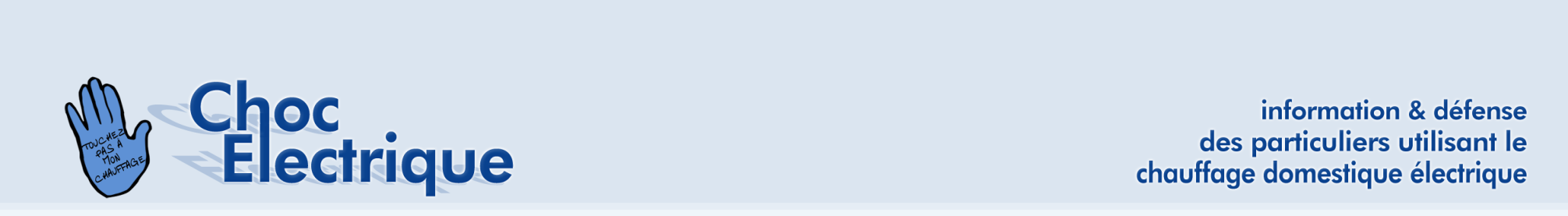 2- Assemblée Générale Ordinaire
 2.1 Procès-verbal AG 2018
 2.2 Rapport du président pour 2018-19-> pas de questions.
 2.3 Comptes au 30 avril 2019 - Rapport du vérificateur.
 2.4 Décharge au comité - Remerciements au  vérificateur des comptes
 2.5 Nominations: comités et vérificateur
 2.6 Cotisations 2020
 2.7 Divers
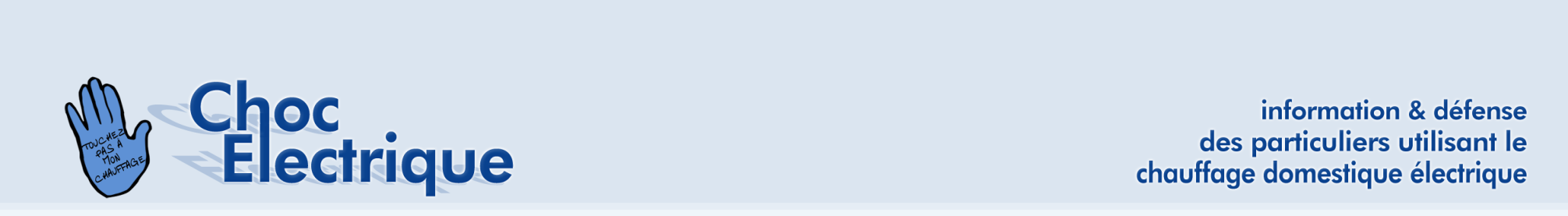 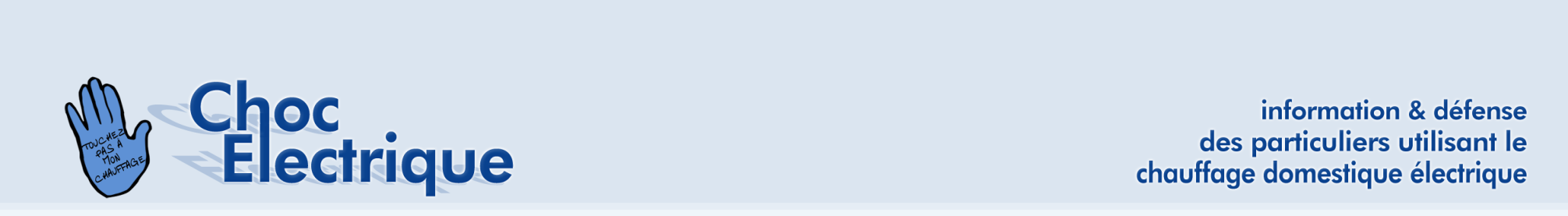 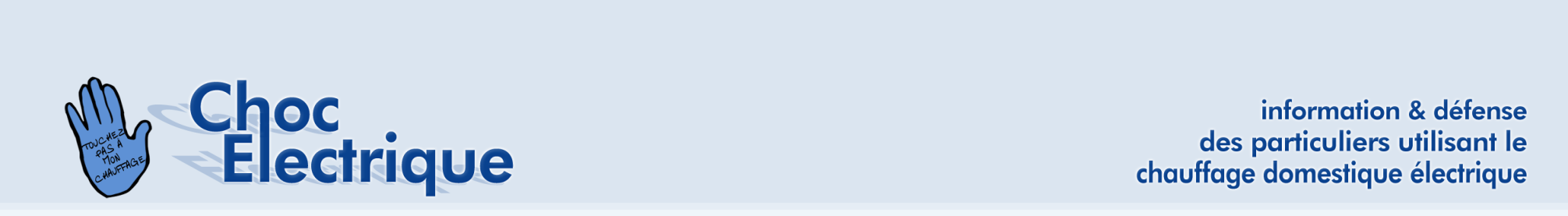 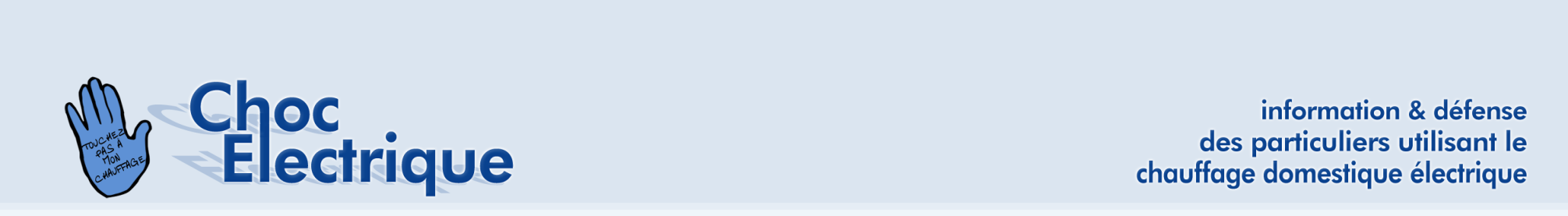 Lecture du rapport du réviseur des comptes
Question: la provision constituée sera-t-elle suffisante en cas de référendum?
Réponse JPM: Le référendum n’est pas la solution privilégiée, nous agirons avant le vote au Grand Conseil et saisirons éventuellement la justice.
Mais nous avons de quoi voir venir. Un adhérent rappelle que beaucoup répondront en cas d’appel de fonds.  
2.4 	Vote du quitus et remerciements au réviseur:
Rapports et comptes sont approuvés à mains levées, sans oppositions. Le réviseur est  remercié et reconduit tacitement.
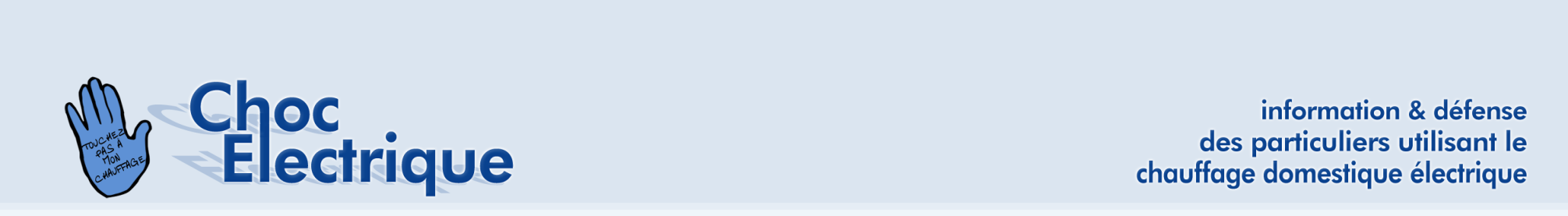 [Speaker Notes: Proposition : Jimy Meystre de Penthalaz rejoint le comité.  Ingénieur, connaisseur en photovoltaïque]
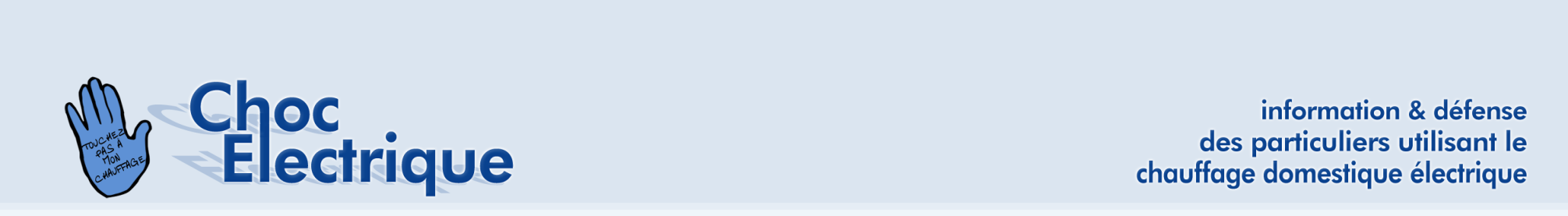 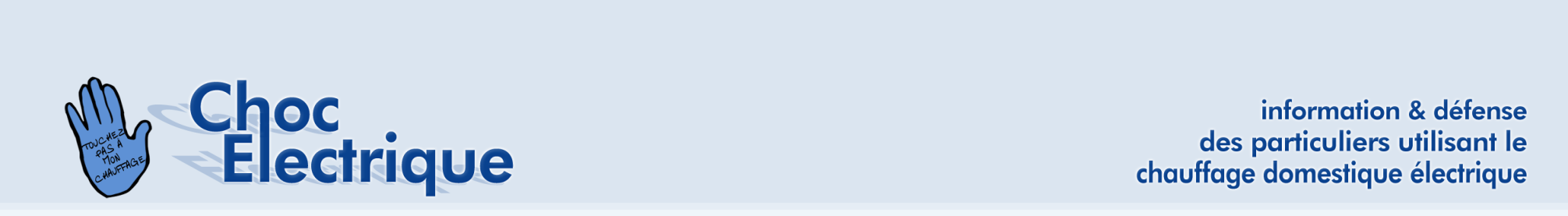 2.6 Cotisation pour 2020: Maintenue à 30 CHF

2.7  Divers: 
         a. Remise d’un don à l’association Fair Play. Après l’assemblée un adhérent met en question la procédure, et non le choix du bénéficiaire: cette décision relève-t-elle du pouvoir du comité? JPM pense que oui, le comité a le pouvoir de prendre une telle décision mais admet qu’il aurait été plus «élégant» de soumettre ce point avant d’approuver les comptes. Excuses. 
Merci aux adhérents qui participent à une association de bienfaisance de nous signaler des cas à soutenir.

        b.  Bref retour sur les élections fédérales. La dia 16 présente notre proposition de soumettre l’électricité au taux réduit de TVA. Les réponses reçues sont en dia 17. O. Feller, présent parmi nous, commente la sienne.  

       c. Un calendrier possible/probable pour la loi VD/Energie. Mme de Quattro a démissionné pour le 30 novembre. Mme Mettraux assure l’intérim du département de l’Environnement/Energie. Election complémentaire en février 2020. Mais qui reprendra le département? Le dossier devrait ressortir au printemps.
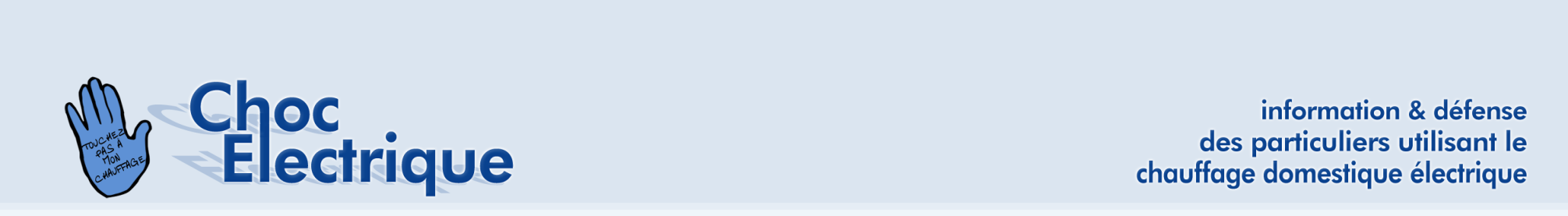 d. Mobilité électrique: appel à vos expériences:Si vous avez une voiture électrique ou plug-in , faites-nous part de vos expériences.

         e. Les tarifs 2020 de l’électricité: Peu à dire sur les variations, sauf à Gland pour la part Energie (dia 17).

         f. Photovoltaïque:
                 -durée de vie: on peut compter sur 25 ans de production bien soutenue (dia 18), mais dépendant de l’ensoleillement
                 -prix de reprise du courant injecté: nous nous battons pour la facturation nette.
                 -stockage virtuel : L’offre Flexi Solar est inacceptable (cf. comparatif dia 20)
                        -stockage virtuel : une batterie augmente certes l’autoconsommation mais:
	- elle consomme elle-même du courant: au moins 200 kWh/an, peut-être davantage
	- elle ne peut pas être amortie sur sa durée de vie estimée à 10 ans max. A suivre ….
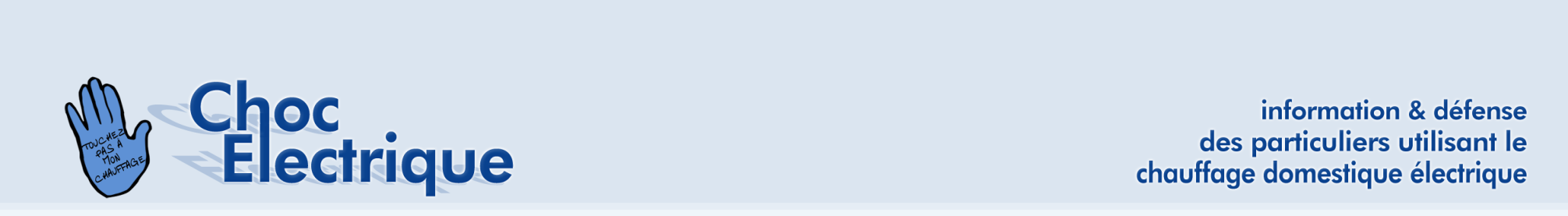 ÉLECTIONS FÉDÉRALES | TVA sur la fourniture d’électricité
Actuellement, la fourniture d’électricité est soumise au taux de TVA normal de 7,7%
L’association Choc Electrique se définit comme PRO-ÉLECTRICITÉ.

Nous observons avec intérêt la mise en œuvre de la Stratégie Energétique 2050. Il nous paraît indiqué de renforcer le rôle fondamental de l’électricité dans ce cadre, en la faisant bénéficier du taux de TVA réduit de 2,5%

Nous souhaitons connaître votre position sur cette idée et notamment si en cas d’élection vous soutiendrez ce projet.
[Speaker Notes: Acuellement la TVA nous coûte 1.50 ct/kWh (conso.16000 kWh/an). Impact 160 CHf/an d’économie.]
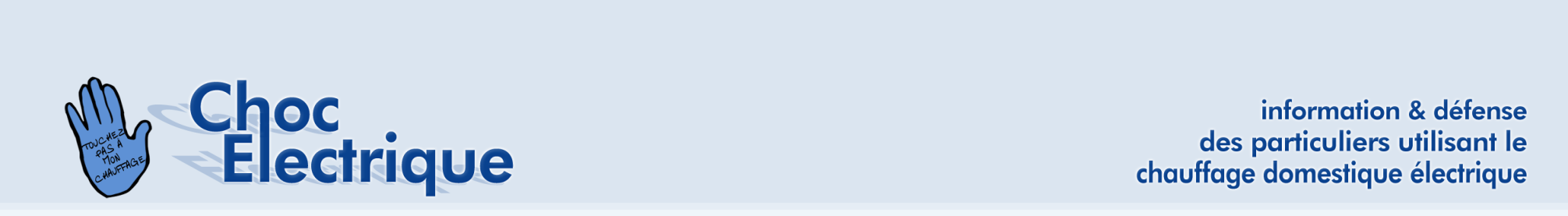 EF2019 | TVA sur la fourniture d’électricité: les réponses

Oui, c’est quelque chose que je pourrai soutenir. Michaël Buffat, UDC

L'électricité est une "denrée" fondamentale pour les consommateurs au même titre que les produits alimentaires qui bénéficient du taux réduit. Donc, je soutiens cette idée. Régis Courdesse, VL
 
La proposition de Choc Electrique me paraît très pertinente. Le principal enjeu (universel et dans notre pays) sur les plans énergétique et environnemental, c’est de réduire les émissions de gaz à effet de serre afin de lutter contre le dérèglement climatique… L’impulsion que vous donnez me paraît donc très opportune, d’autant plus qu’elle repose sur une base incitative en rendant l’électricité moins chère…Je suis prêt à me battre concrètement lorsqu’une idée me paraît fondée notamment en matière de TVA. Olivier Feller, PLR

A ce stade je ne vois pas très bien ce que cela peut influencer sur le marché actuel et le développement que vous attendez. Certes une baisse de prix… mais l’impact réel sur le marché reste à démontrer. Frédéric Borloz, PLR
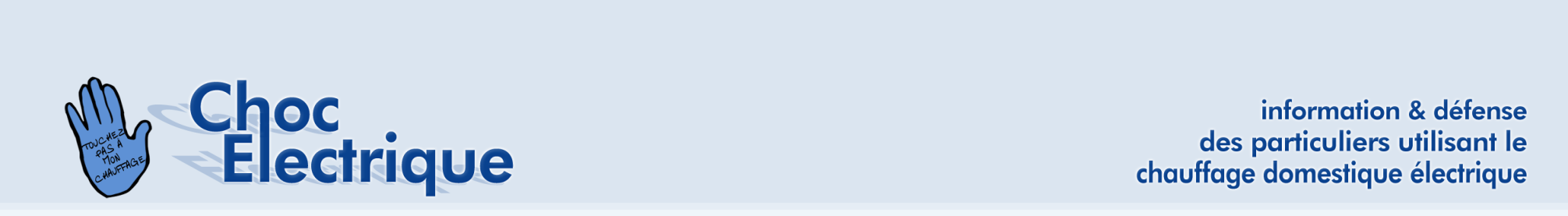 [Speaker Notes: Détail des taxes et TVA  sur simple demande]
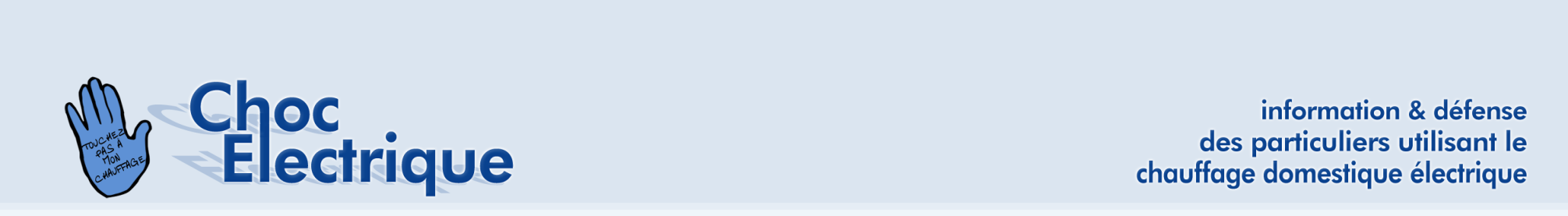 [Speaker Notes: 24 m2 , puissance 2.82 kWh, installée le 26.5.1992 : 27 ans/10000 jours. Production annuelle moyenne 2800 kWh soit 118 kWh/m2]
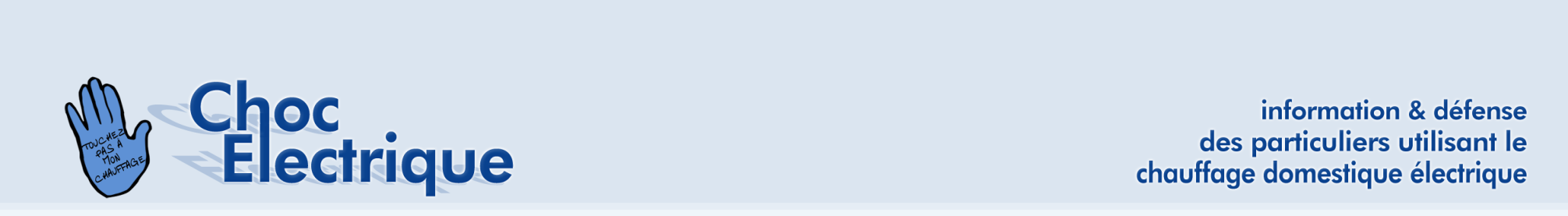 [Speaker Notes: Les index relevés ne figurent plus sur la facture de SEIC Gland avec un SmartMeter! Appel à vos expériences]
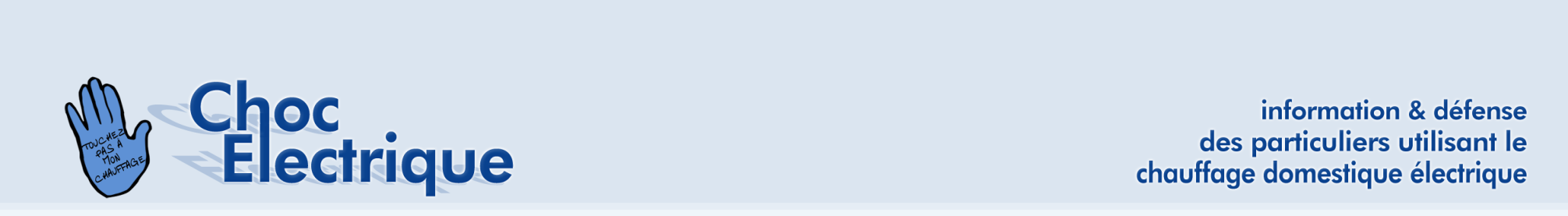 So
Stockage Virtuel: FlexiSolar et notre position
[Speaker Notes: FlexiSolar est une simple «pompe à phynances». L’autoconsommation différée ne doit pas  payer  plein-pot les frais d’acheminement et les taxes ,Mais ce service de «garde-électricité» doit être payant. Dans ces conditions , la rentabilité du PV devient raisonnable !]